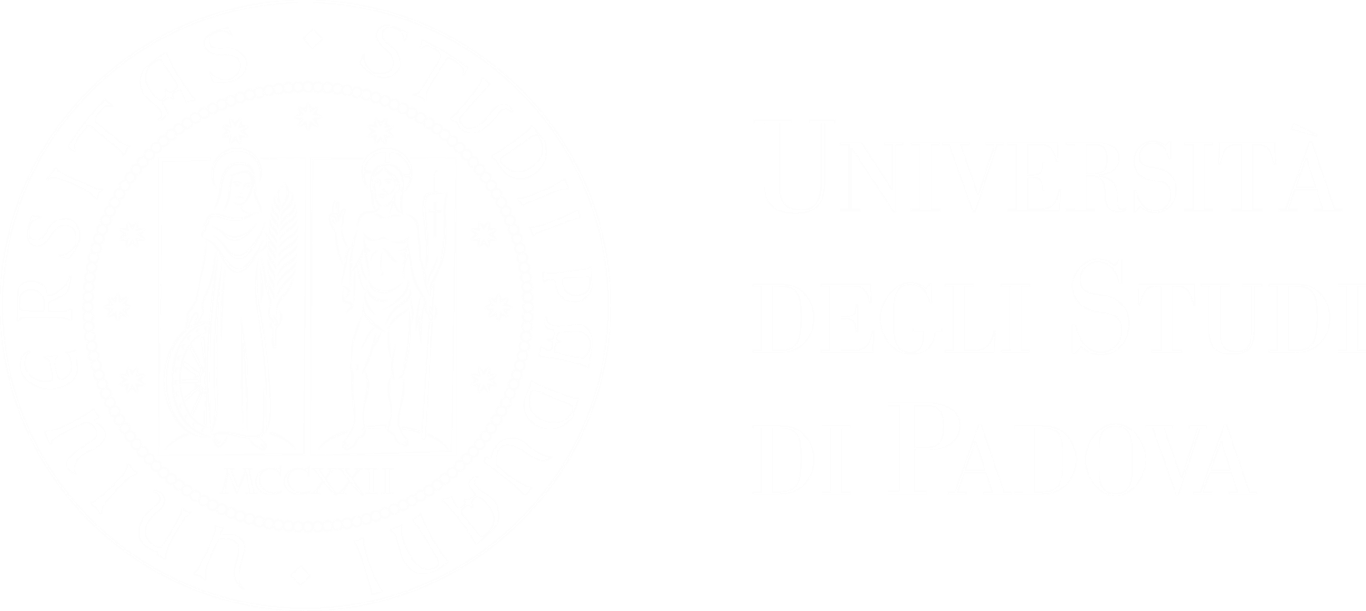 L’indagine sull’opinione degli studenti
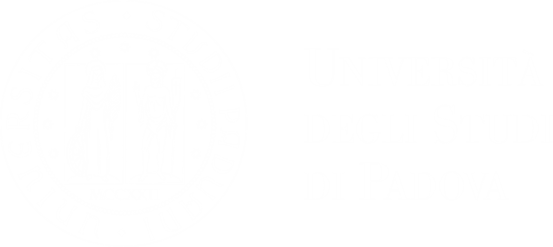 1. Storia e obiettivi

2. Organizzazione attuale

3. Compilazione questionario online

4. Utilizzo dei risultati
[Speaker Notes: Troppo confuso,]
1. Storia e obiettivi
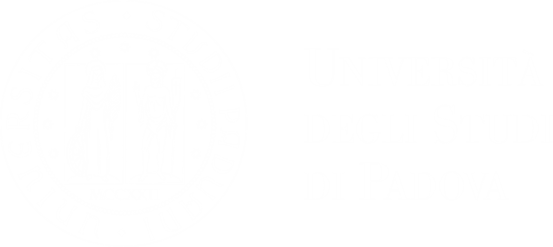 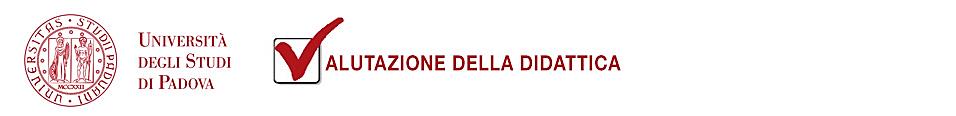 Numero questionari compilati AA 2016/17: circa 245.000
+ un questionario a risposte aperte
[Speaker Notes: Aggiungere dati casella gialla]
1. Storia e obiettivi
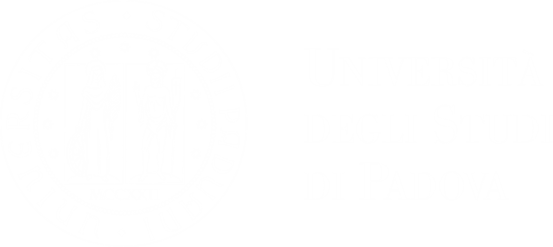 [Speaker Notes: L’indagine didattica è una delle occasioni in cui studenti, docenti e organi di ateneo sono parte attiva per obiettivi comuni nell’ottica di un miglioramento continuo della qualità della didattica.]
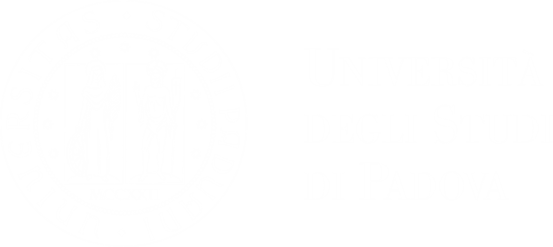 1. Storia e obiettivi

2. Organizzazione attuale

3. Compilazione questionario online

4. Utilizzo dei risultati
[Speaker Notes: Troppo confuso,]
2. Organizzazione attuale
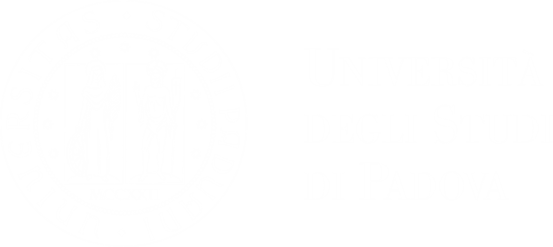 2 tipi di questionario
Online
13 quesiti
Informativi su:
     - soddisfazione complessiva
     - aspetti organizzativi 
     - efficacia attività didattica 
     - contenuti e programma
     - carico di lavoro percepito
A domande aperte
cartaceo
numero quesiti variabile tra CdS
erogato dal docente a circa 2/3 delle lezioni
[Speaker Notes: Troppo confuso,]
2. Organizzazione attuale
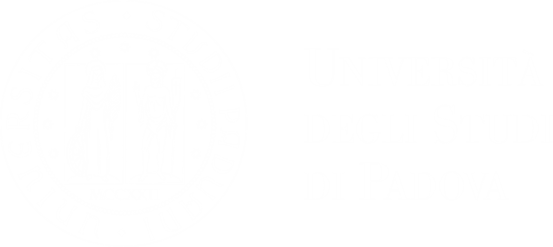 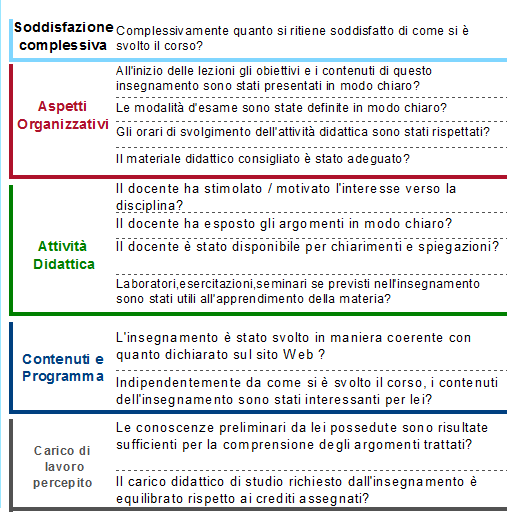 Questionario online
[Speaker Notes: Troppo confuso,]
2. Organizzazione attuale
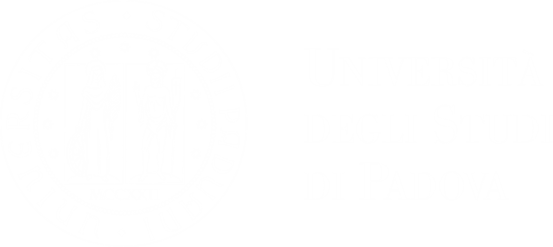 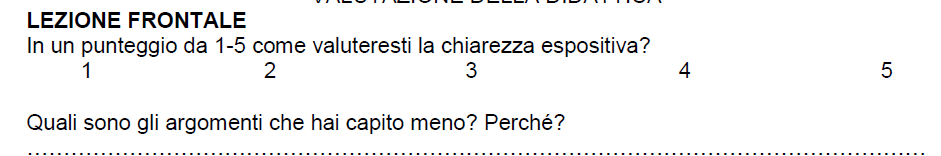 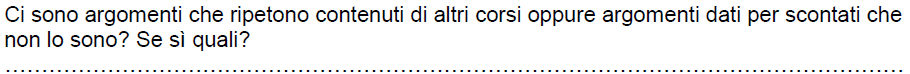 Esempio di questionario cartaceo

Strutturato con i rappresentanti degli studenti dei CdS afferenti al
Dipartimento di Biologia
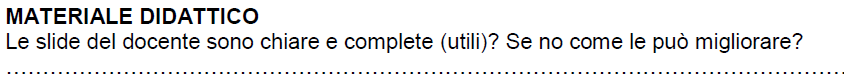 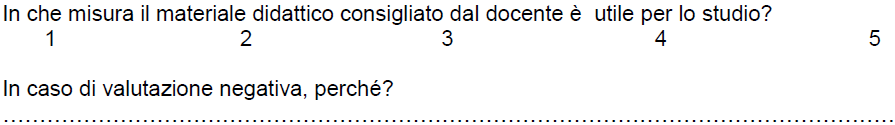 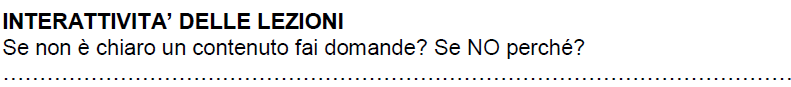 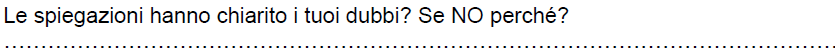 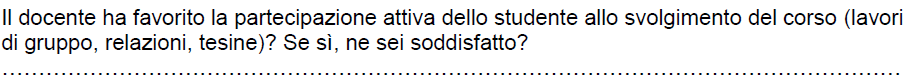 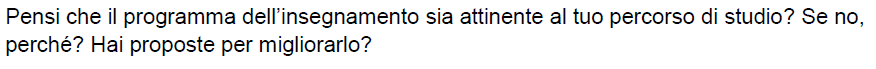 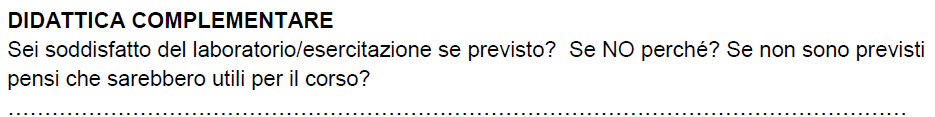 [Speaker Notes: Troppo confuso,]
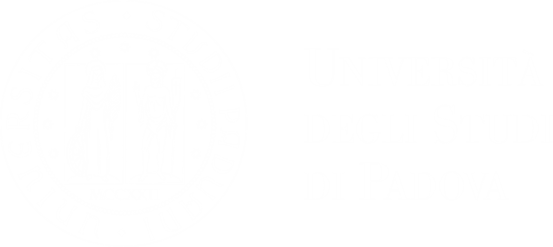 1. Storia e obiettivi

2. Organizzazione attuale

3. Compilazione questionario online

4. Utilizzo dei risultati
[Speaker Notes: Troppo confuso,]
3. Compilazione questionario online
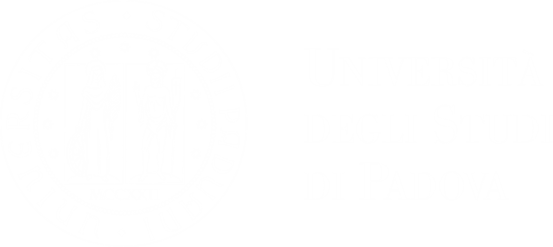 Frequentanti: se si è frequentato almeno il 50% delle lezioni nell’anno in corso.
Chi lo compila
      TUTTI GLI STUDENTI
Non frequentanti: se si è frequentato meno del 50% delle lezioni o di aver frequentato in anni precedenti
Su che cosa si esprime
Su ogni attività didattica offerta

Su ogni docente coinvolto
[Speaker Notes: Troppo confuso,]
3. Compilazione questionario online
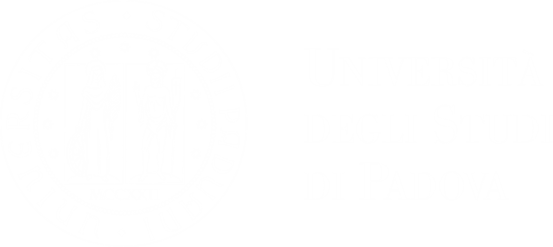 da 20 giorni prima della fine del periodo ufficiale di lezione alla fine della prima sessione d’esame successiva alle lezioni
Quando lo compila
N.B: il questionario è compilabile una sola volta per docente e prima della registrazione del voto. 
Si può compilare dal proprio libretto on line, in qualsiasi momento durante la finestra temporale di apertura del questionario. 
La compilazione, diventa poi obbligatoria in fase di iscrizione all’appello d’esame
[Speaker Notes: Troppo confuso,]
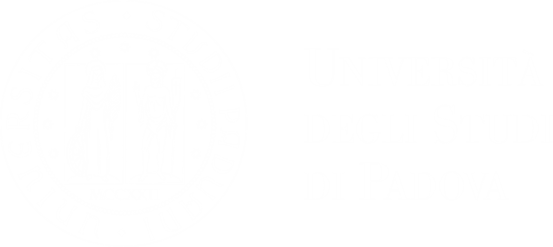 1. Storia e obiettivi

2. Organizzazione attuale

3. Compilazione questionario online

4. Utilizzo dei risultati
[Speaker Notes: Troppo confuso,]
4. Utilizzo dei risultati
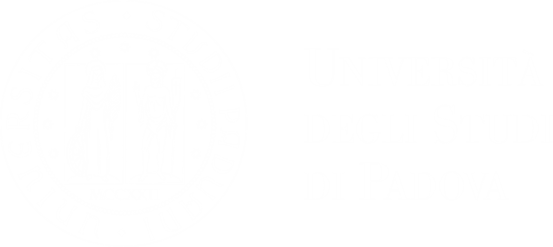 1.   Analisi dei dati di ogni quesito per ciascun insegnamento/modulo
2. Invio dei risultati sull’opinione degli Studenti a:
 - singoli Docenti 
 - organi preposti all’Assicurazione della Qualità della Didattica
3.   Riflessioni e azioni ai diversi livelli di gestione della
      didattica
4. Diffusione pubblica dei risultati sull’opinione degli studenti
4. Utilizzo dei risultati
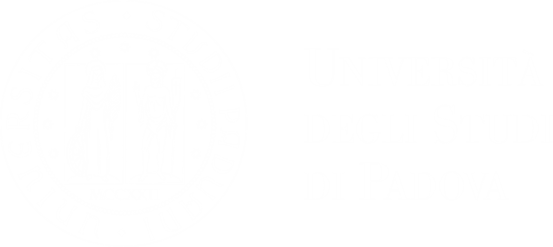 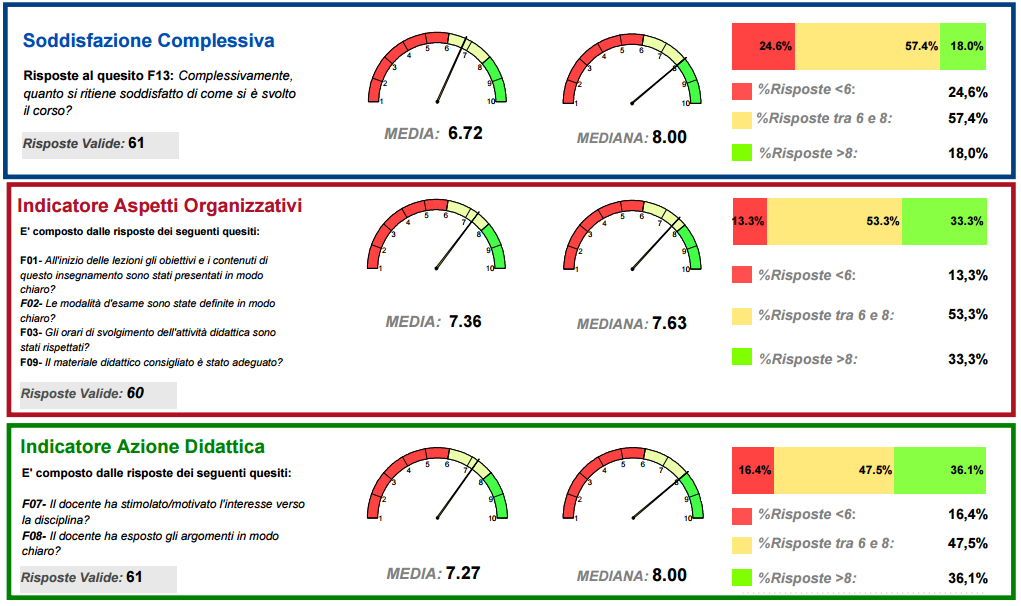 ANALISI

Valori medi e mediane per ogni singolo quesito relativo ad un insegnamento/modulo
Sintesi con 3 indicatori (Soddisfazione complessiva, Aspetti organizzativi, Azione didattica)
La sintesi viene fatta a livello di singolo CdS, Scuola e Ateneo
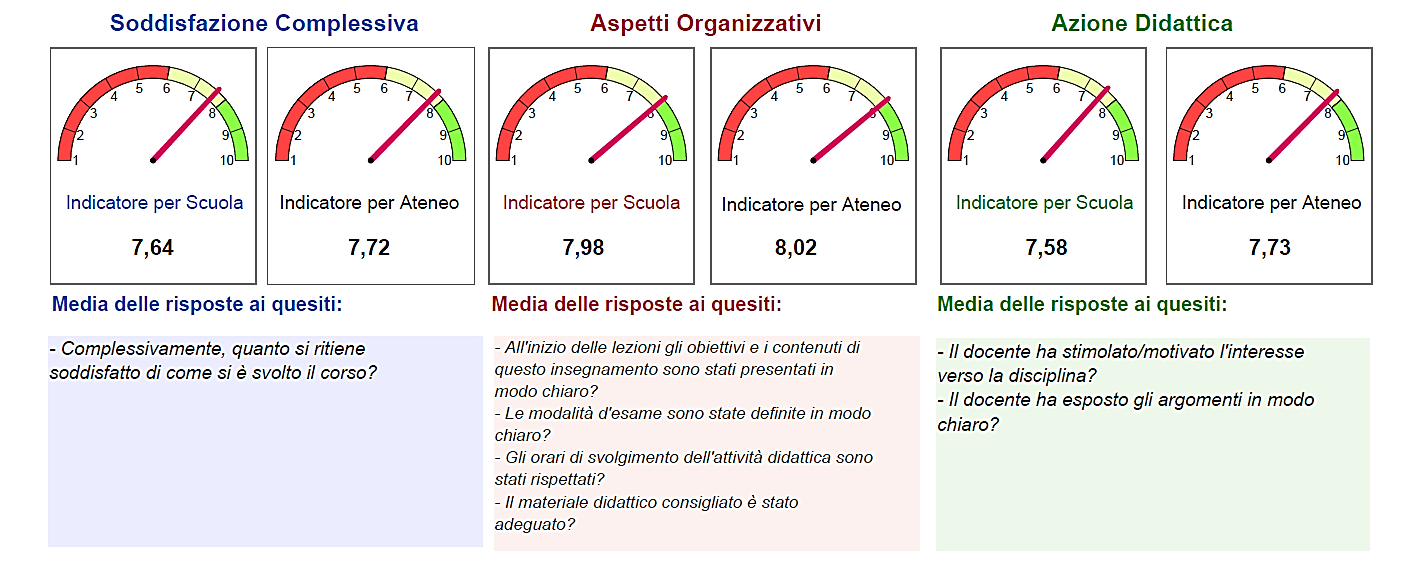 4. Utilizzo dei risultati
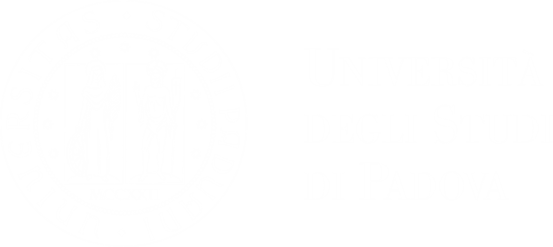 2. INVIO dei risultati sull’opinione degli studenti a:
Docenti (relativi al proprio insegnamento)
Organi preposti (risultati integrali):
Presidenti di CdS (tutti gli insegnamenti/moduli del CdS)
Presidenti di Scuola (tutti gli insegn./moduli dei CdS  della Scuola)
Direttori di Dipartimento (tutti gli insegn./moduli dei docenti del Dip.) 
Nucleo di Valutazione di Ateneo
GAV
Commissioni
Paritetiche
I dati integrali sono presentati e discussi      
nei GAV dei Corsi di Studio e 
nelle Commissioni Paritetiche delle Scuole,
con i rispettivi Rappresentanti degli Studenti
4. Utilizzo dei risultati
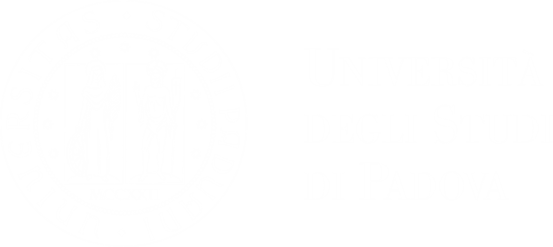 3. RIFLESSIONI E AZIONI

A livello di CdS
A livello di Scuola
A livello di Ateneo
Obiettivi comuni:
Monitorare la qualità della didattica attraverso la discussione negli organi responsabili (con dati integrali) e pubblica (con dati anonimi o di sintesi)
Valutare i casi critici
Attivare azioni per il miglioramento della didattica
4. Utilizzo dei risultati
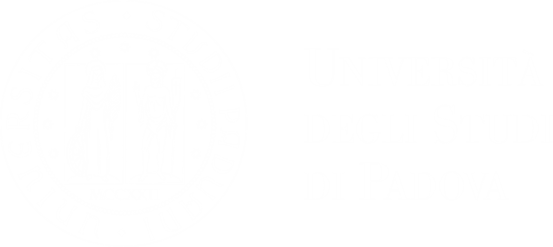 La discussione pubblica (13-17 NOVEMBRE 2017) 
SETTIMANA PER IL MIGLIORAMENTO DELLA DIDATTICA
Corsi di Studio  e Scuole, ogni anno organizzano incontri collegiali per sottolineare problemi e opportunità di miglioramento della didattica.  E’ importante che tutti partecipino, in particolare gli studenti che sono tutti coinvolti in prima persona.
Occasione di discussione e riflessione tra tutti gli attori coinvolti  nella gestione, organizzazione e fruizione della didattica, dal prorettore agli studenti e i loro rappresentanti.
4. Utilizzo dei risultati
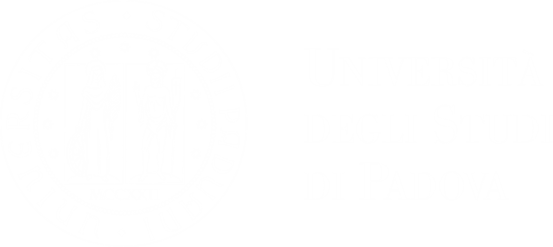 Le discussioni a livello di organi dei CdS (GAV) e delle Commissioni Paritetiche delle Scuole portano a:
Azioni organizzative concrete
Cambio orari, spostamento di semestre
Ridiscussione del programma dell’insegnamento e della sua pianificazione, modifica del numero di cfu, divisione del corso in più canali 
Divisione del carico didattico con un altro docente
Coinvolgimento dei rappresentanti degli studenti per concretizzare meglio il problema e responsabilizzarli a trovare insieme una soluzione. 
Monitoraggio della soluzione messa in atto per verificarne l’efficacia
Azioni con impatto sull’assetto didattico
Mancato rinnovo del contratto nel caso di docenti a contratto con valutazione negativa 
Dove possibile, sostituzione del docente (spostato su altri anni di corso o altri insegnamenti)
Attivazione di didattica integrativa
[Speaker Notes: Quando è iniziata, come e’ organizzata: giusto 2 parole perché al caso lo dice la Stocco]
4. Utilizzo dei risultati
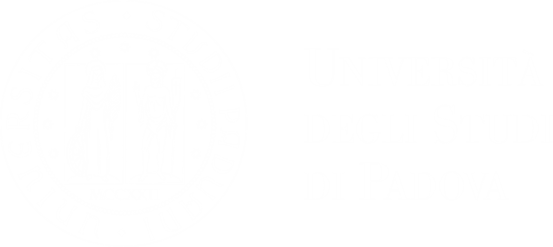 4. DIFFUSIONE PUBBLICA DEI RISULTATI
nel sito di Ateneo
http://www.unipd.it/opinione-studenti-sulle-attivita-didattiche
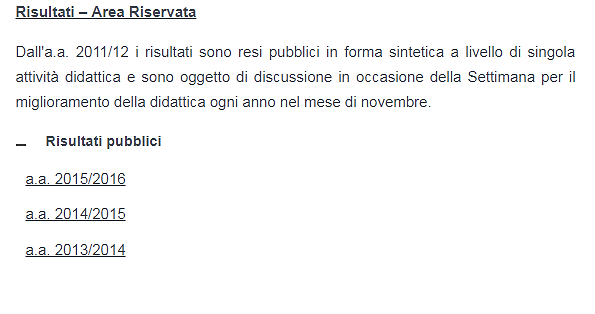 4. Utilizzo dei risultati
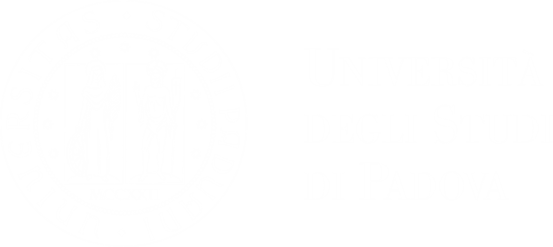 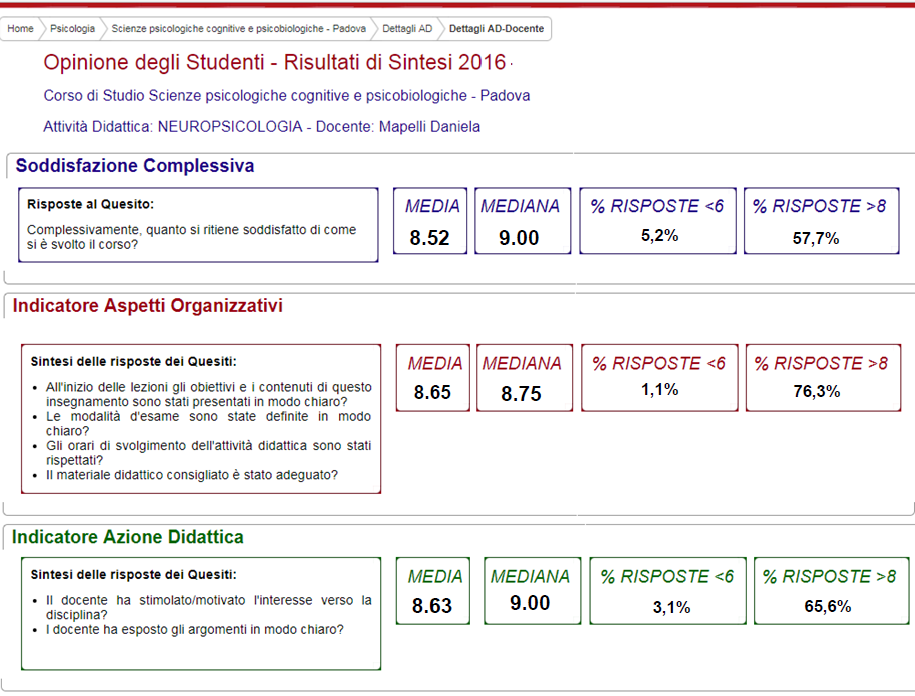 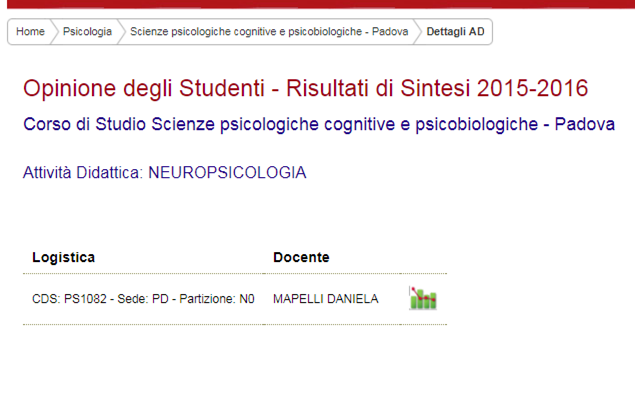 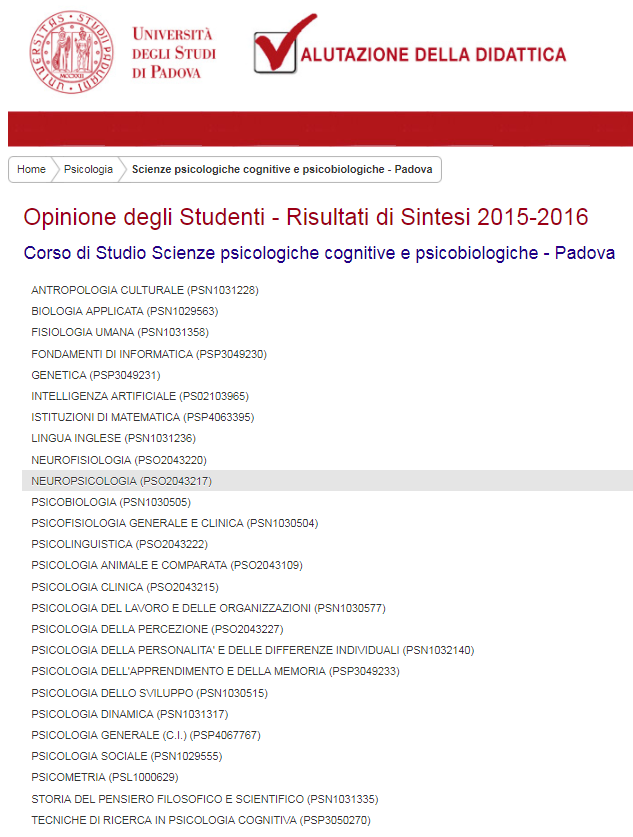 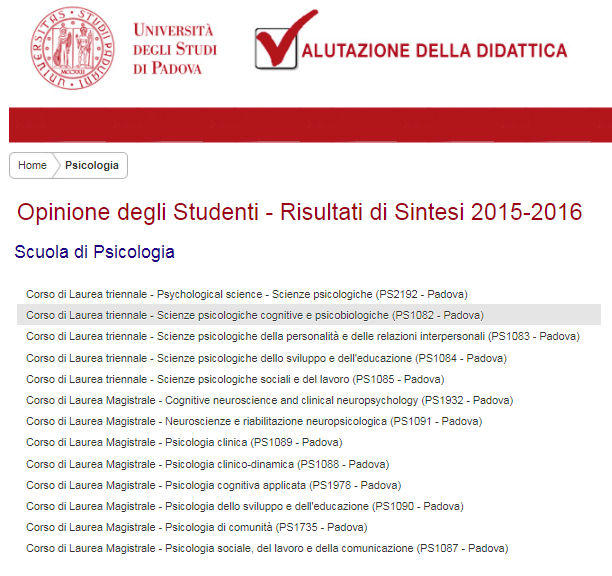 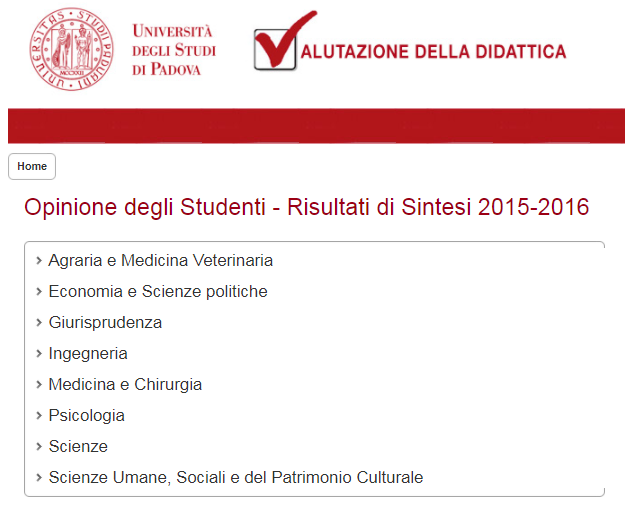 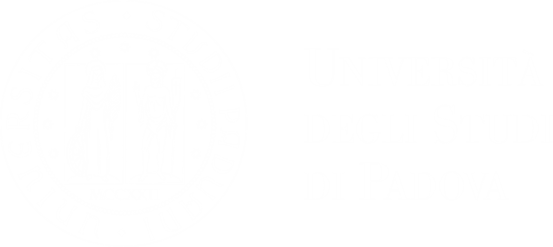 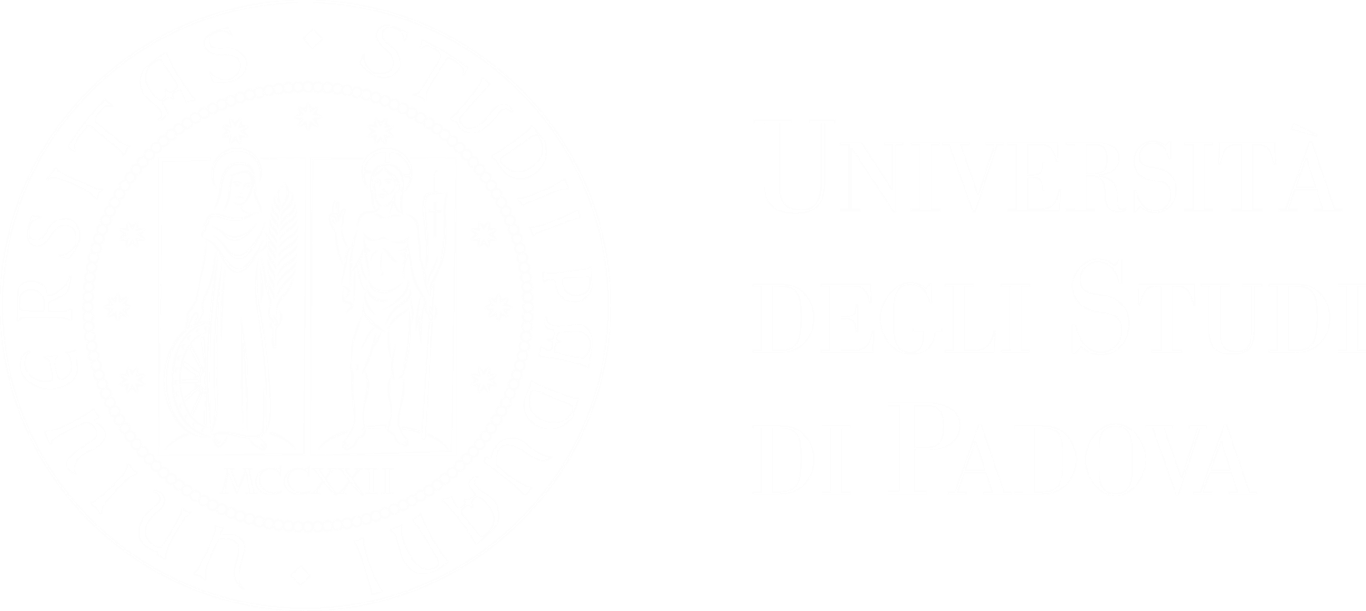 per approfondimenti sulla compilazione del questionario…
[Speaker Notes: Ateneo di Padova AA 2015/16]
3. Compilazione questionario online
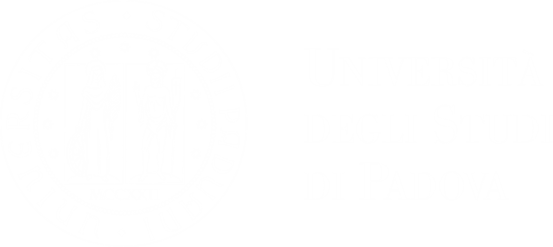 Come si compila
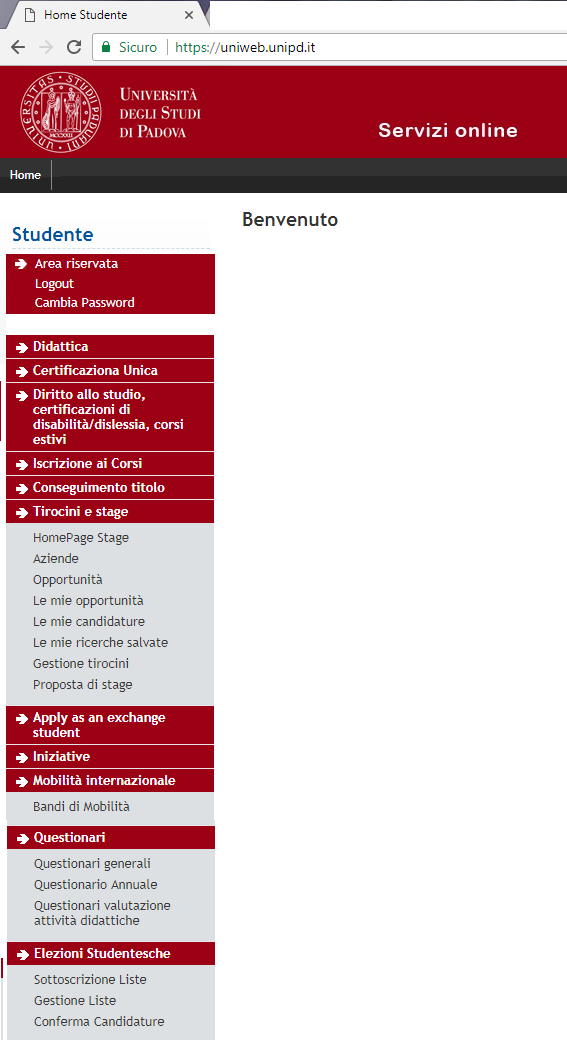 UNIWEB
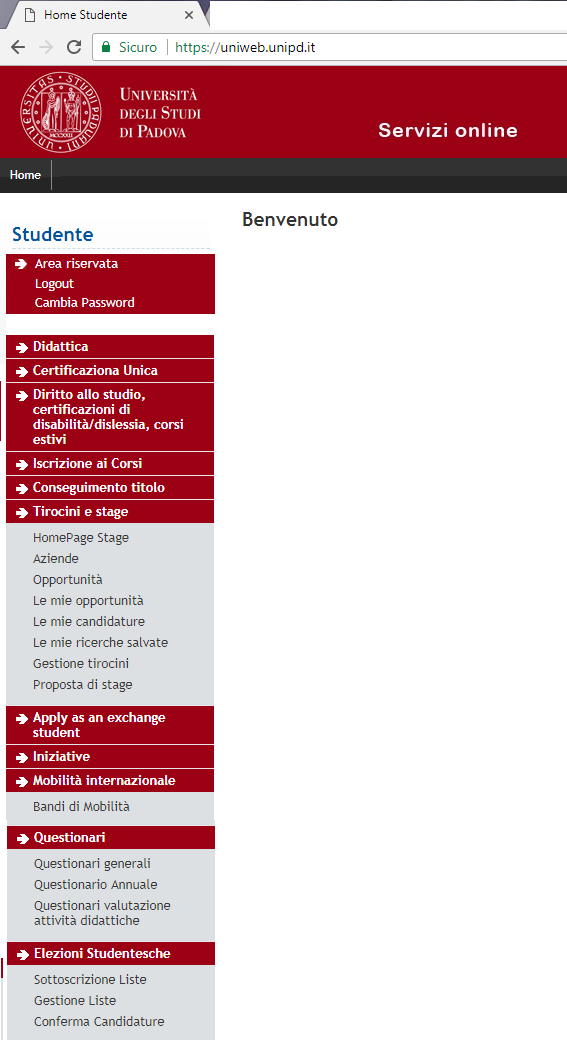 LOG IN
MENU PRINCIPALE
QUESTIONARI
VALUTAZIONE ATTIVITA’ DIDATTICHE
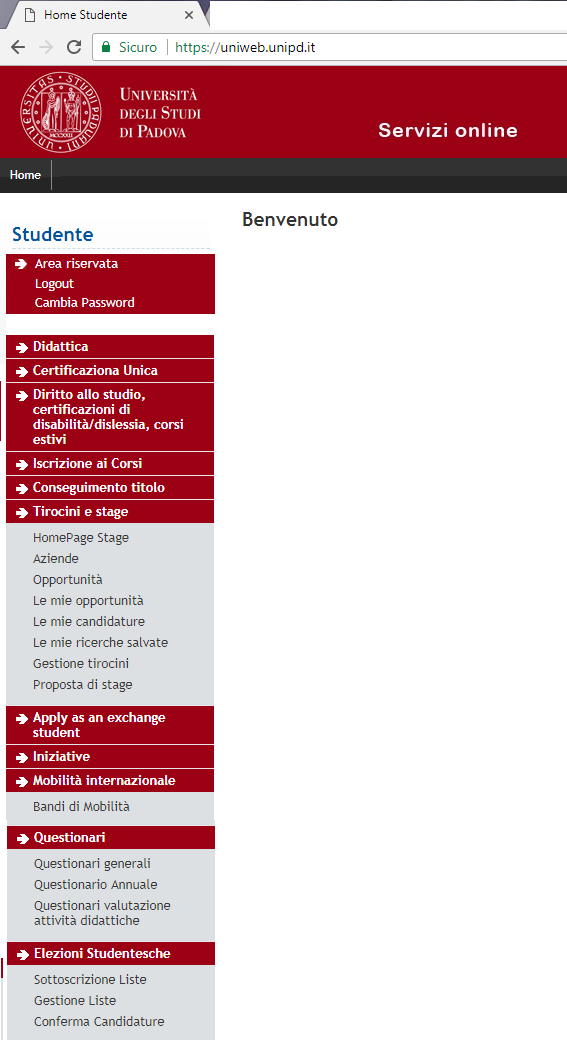 QUESTIONARI
3. Compilazione questionario online
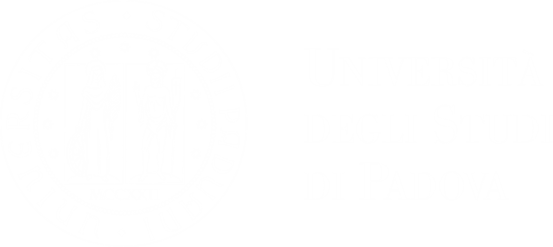 UNIWEB
LOG IN
MENU PRINCIPALE
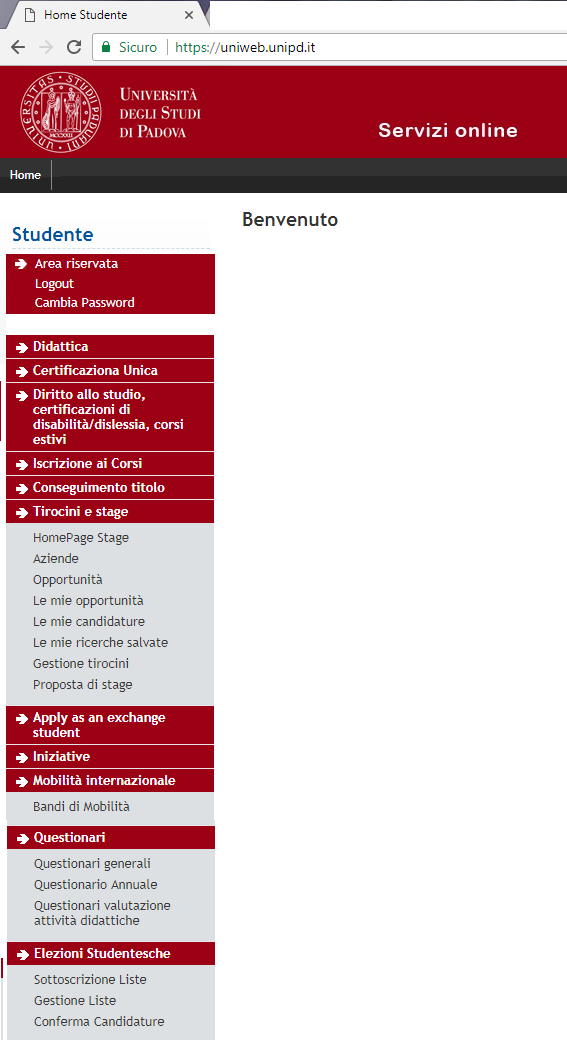 QUESTIONARI
VALUTAZIONE ATTIVITA’ DIDATTICHE
QUESTIONARI
3. Compilazione questionario online
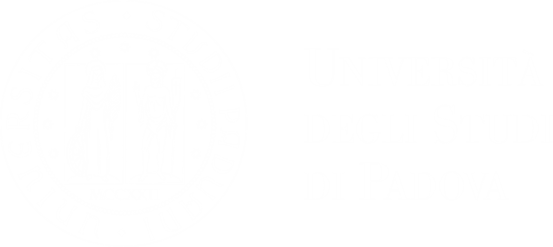 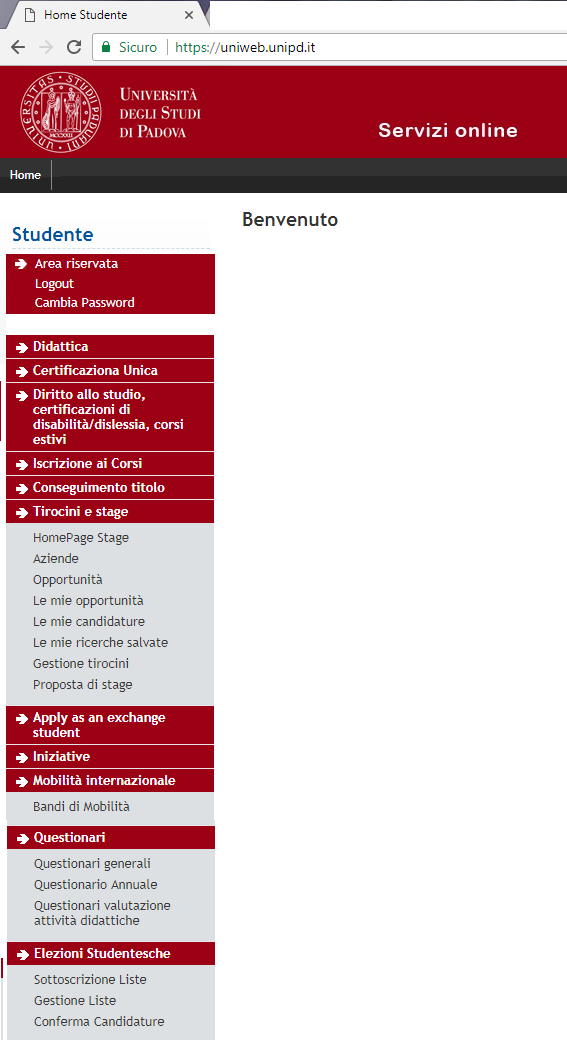 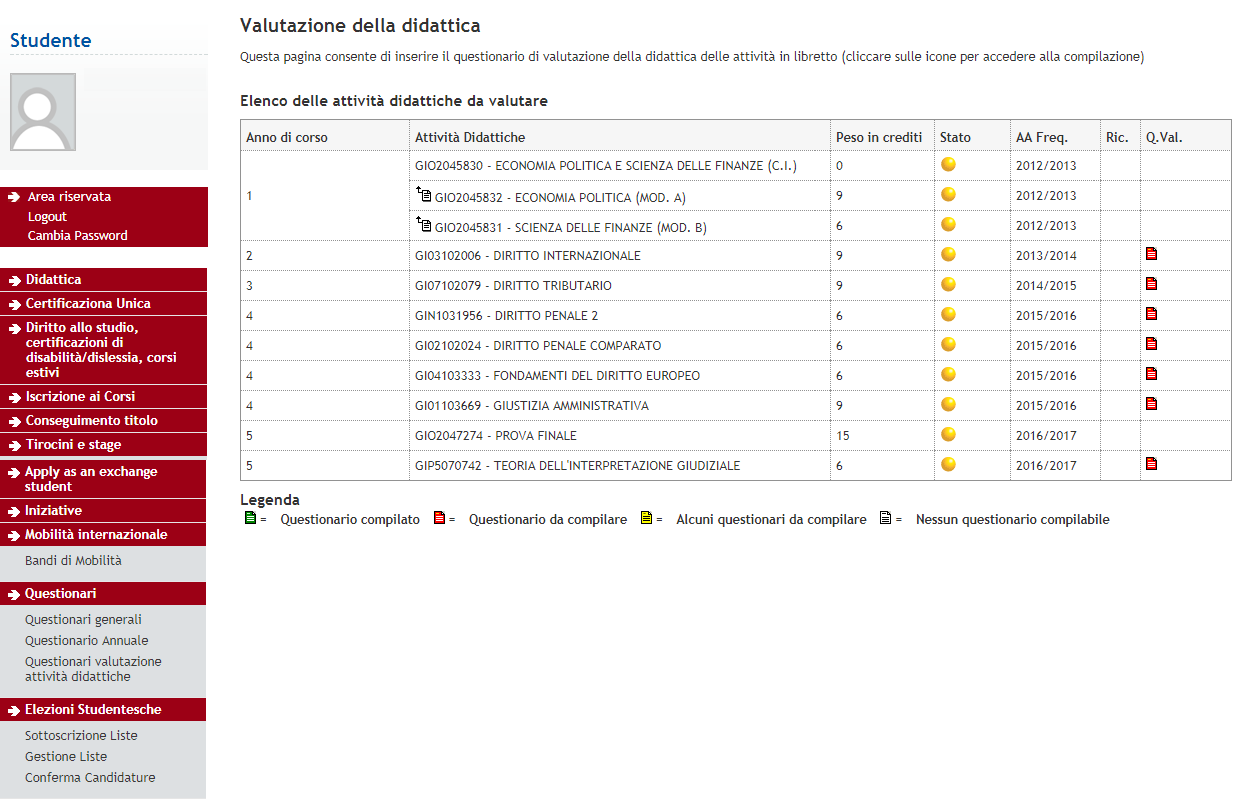 3. Compilazione questionario online
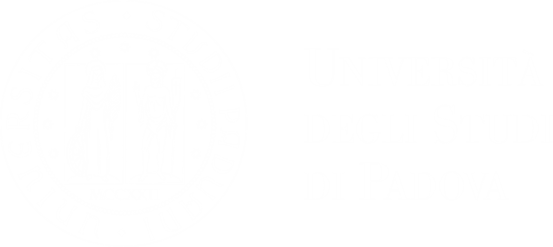 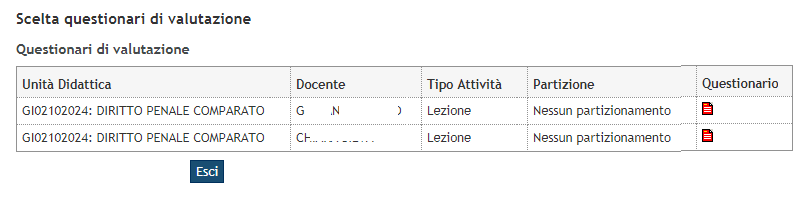 Cliccare sull’icona rossa in corrispondenza della riga del docente che si sceglie di valutare
3. Compilazione questionario online
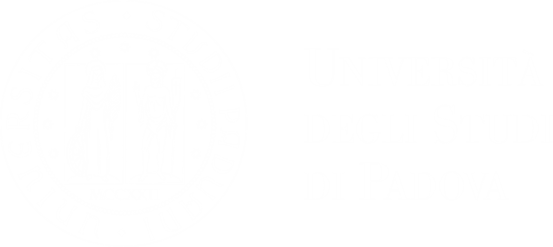 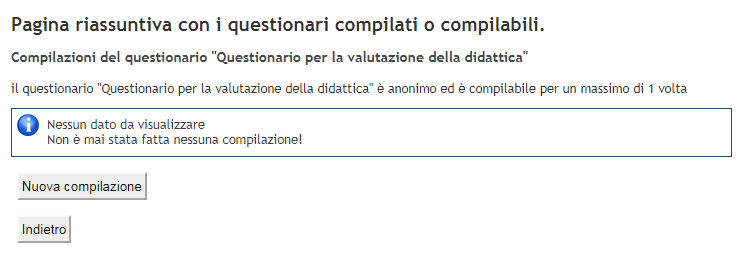 Cliccare sul pulsante Nuova compilazione
3. Compilazione questionario online
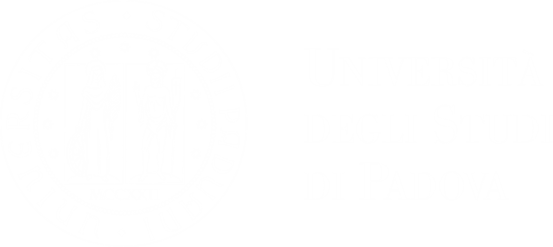 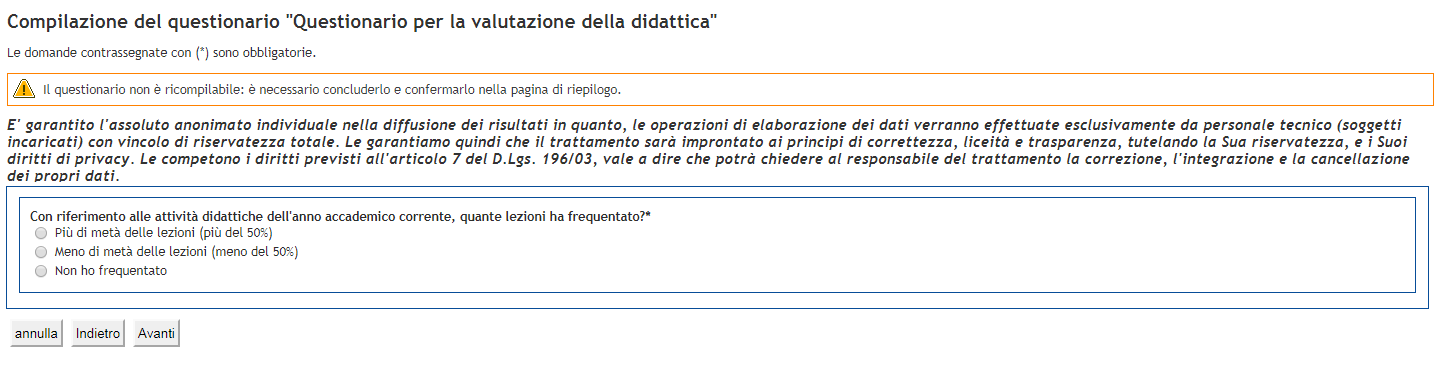 Iniziare la compilazione rispondendo alle domande
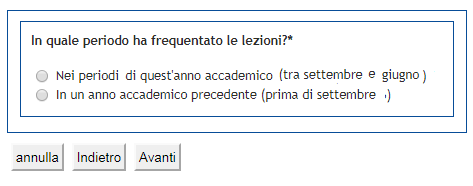 A questo punto vengono proposti i 13 quesiti con un punteggio da 1 a 10
3. Compilazione questionario online
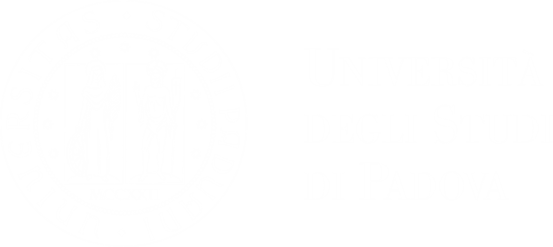 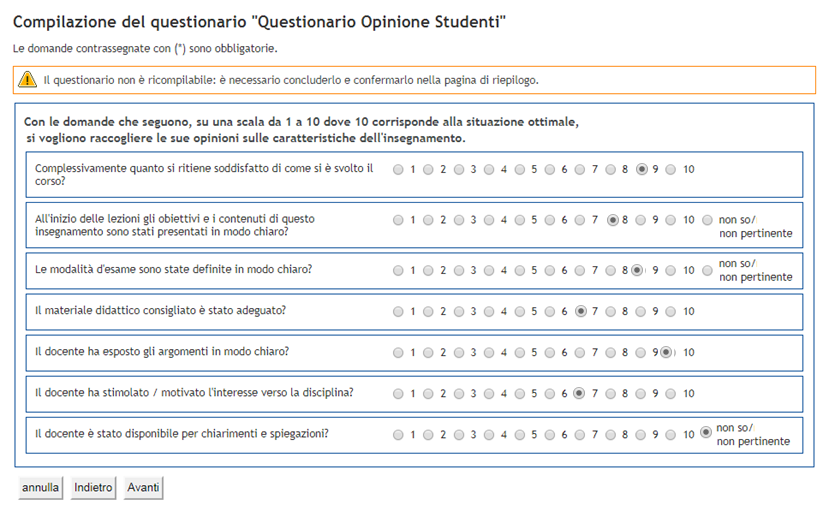 3. Compilazione questionario online
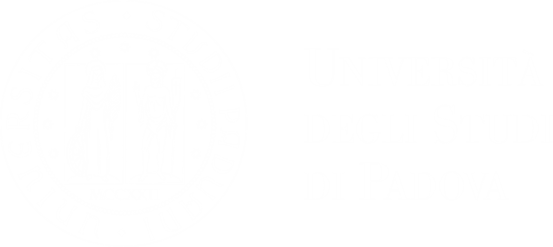 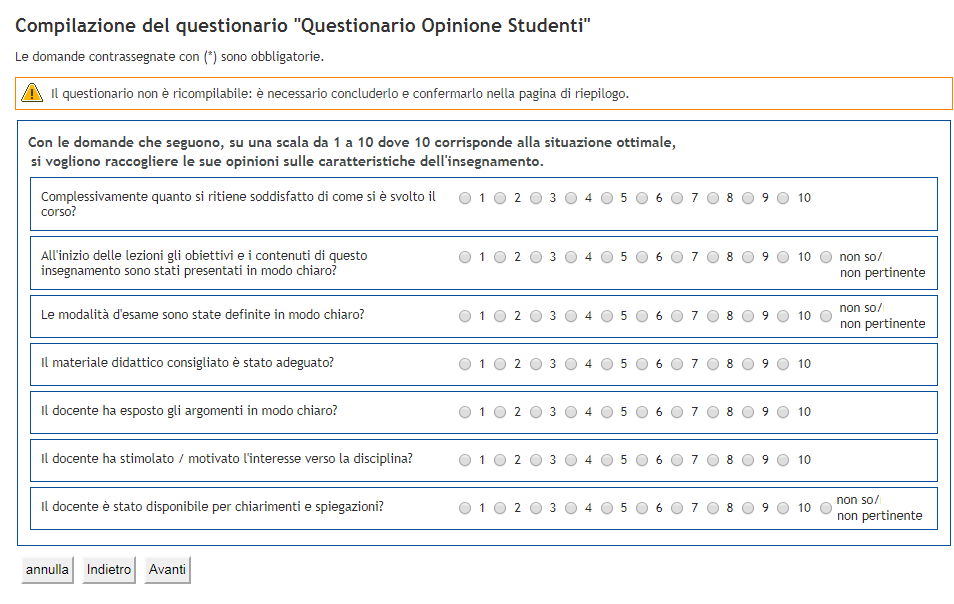 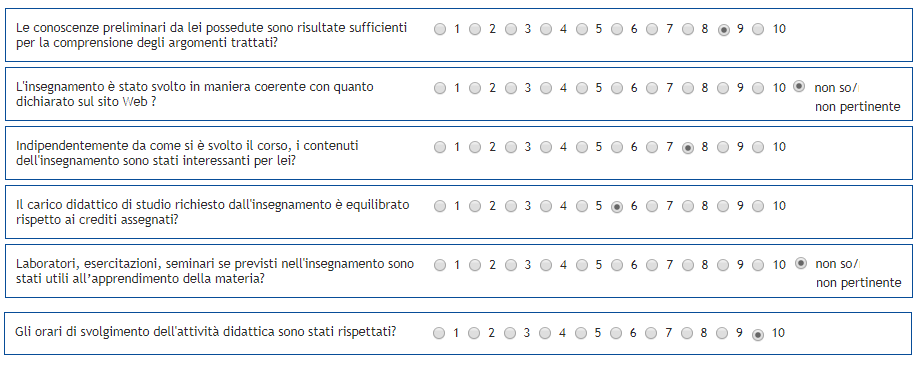 3. Compilazione questionario on line
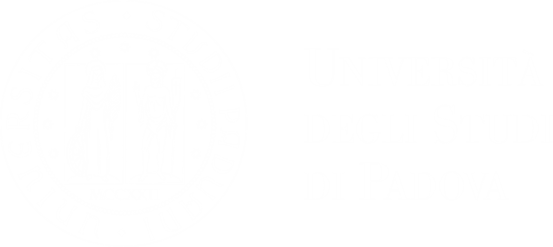 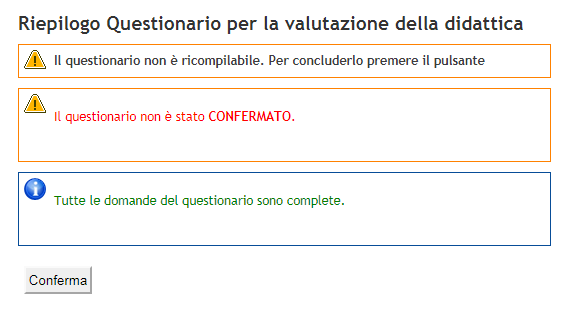 3. Compilazione questionario on line
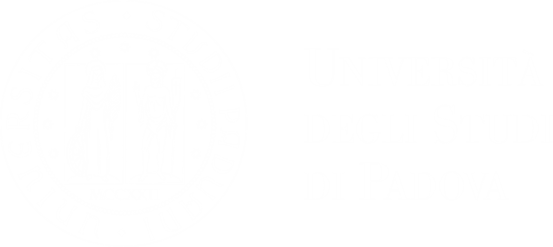 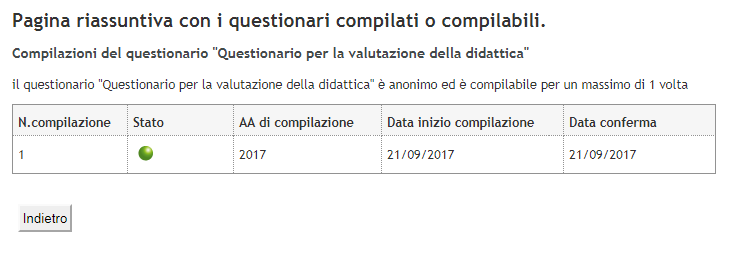 3. Compilazione questionario on line
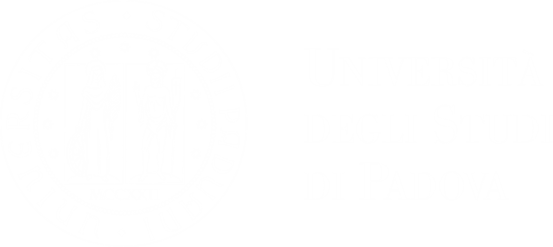 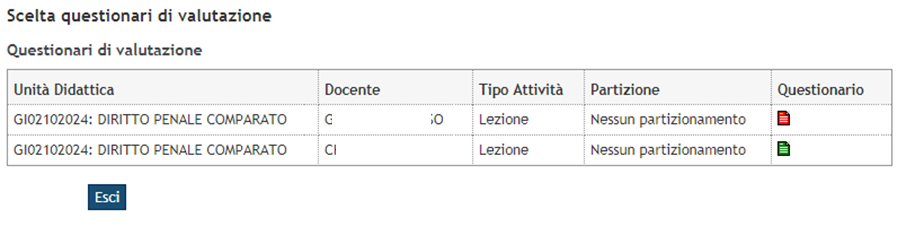 L’icona verde indica che è stato compilato il questionario per almeno uno dei docenti coinvolti e che  si è assolto il vincolo di compilazione per potersi iscrivere al relativo appello d’esame
Si può procedere poi alla compilazione del questionario per gli altri docenti ripetendo la procedura
Oppure si esce dalla pagina di compilazione. 
Sarà possibile compilare i questionari per i restanti docenti successivamente all’interno del periodo di apertura del questionario e prima della registrazione del voto.
3. Compilazione questionario on line
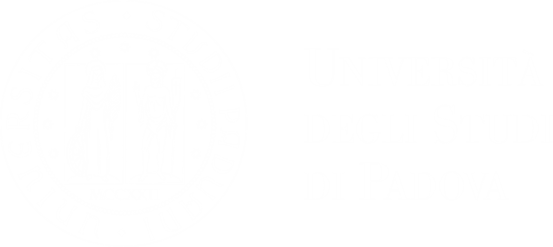 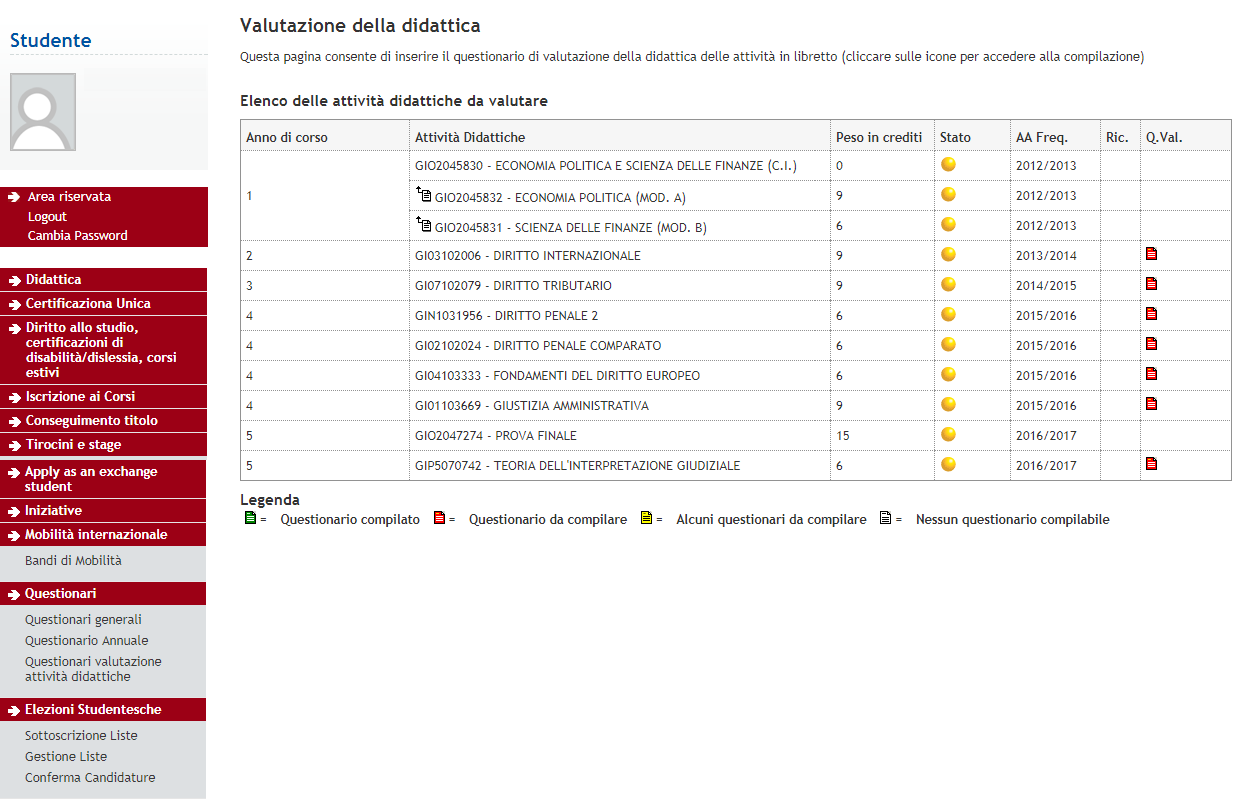 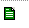 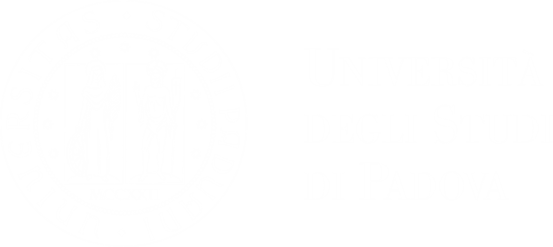 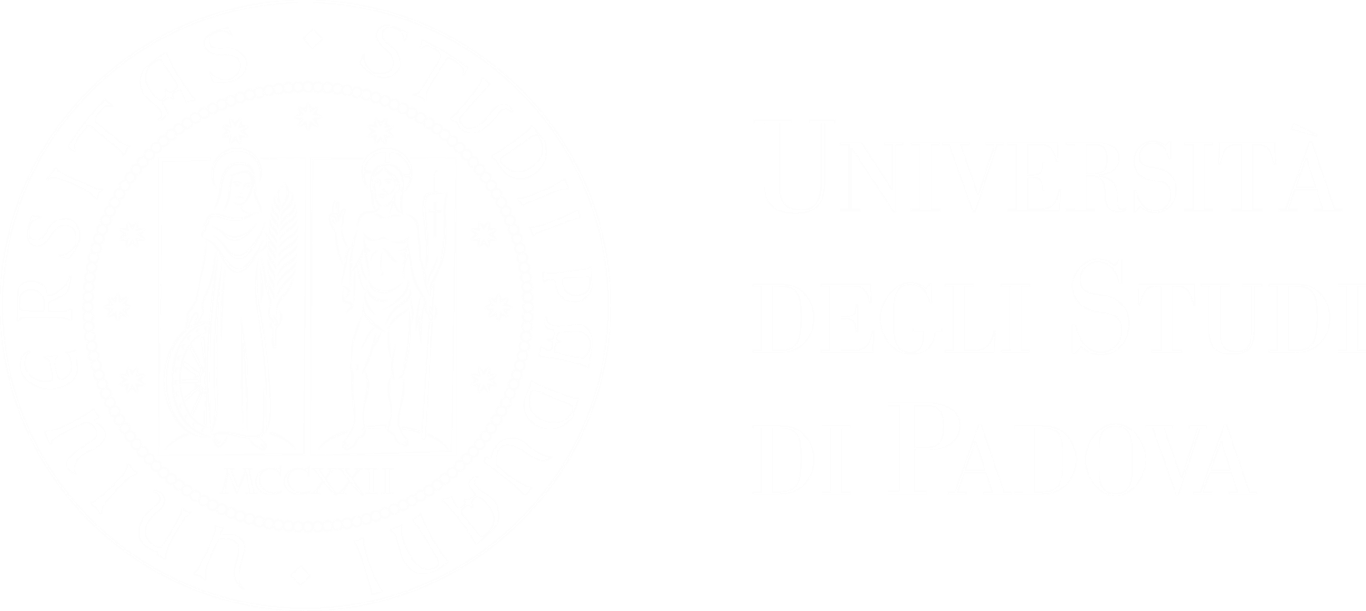 Questo materiale è disponibile  alla voce 
«PRESENTAZIONE INDAGINE»  
nella pagina Opinione Studenti
http://www.unipd.it/opinione-studenti-sulle-attivita-didattiche
[Speaker Notes: Ateneo di Padova AA 2015/16]